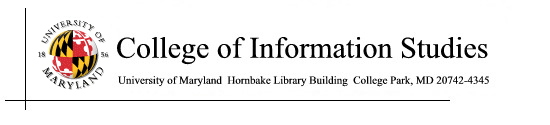 Storage
Session 4
INST 346
Agenda
Hard Disks

Optical Disks

Solid State Disks

Magnetic Tape
“Rotating” Memory
Fixed magnetic disk (“hard drive”)
May be partitioned into multiple volumes
In Windows, referred to as C:, D:, E:, …
In Unix, referred to as /software, /homes, /mail, …
Removable magnetic disk
Floppy disk, zip drives, …
Removal optical disk
CDROM, DVD, CD-R, CD-RW, DVD+RW, …
Magnetic (“Hard”) Disks
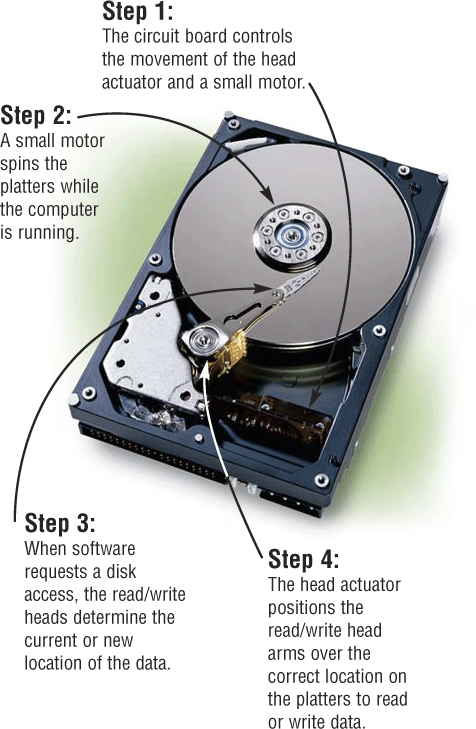 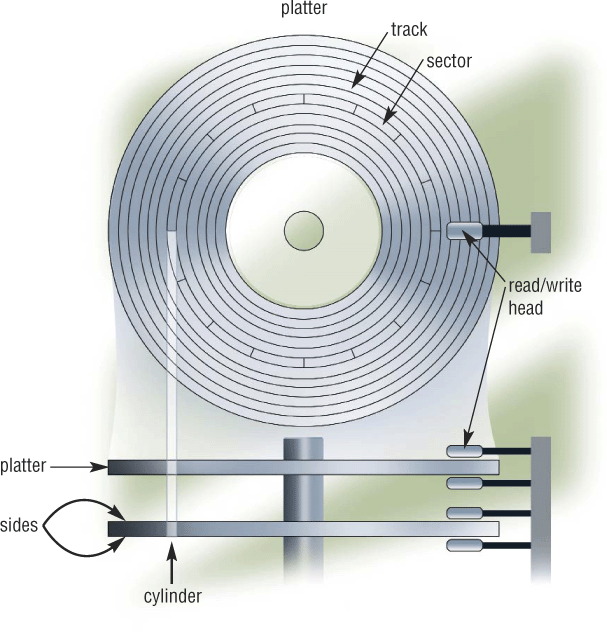 Extracted From Shelly Cashman Vermatt’s Discovering Computers 2004
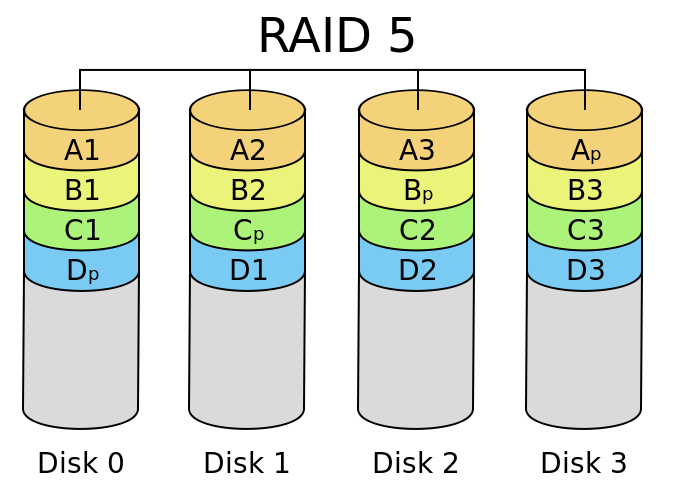 Optical Disc
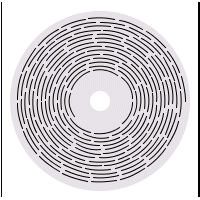 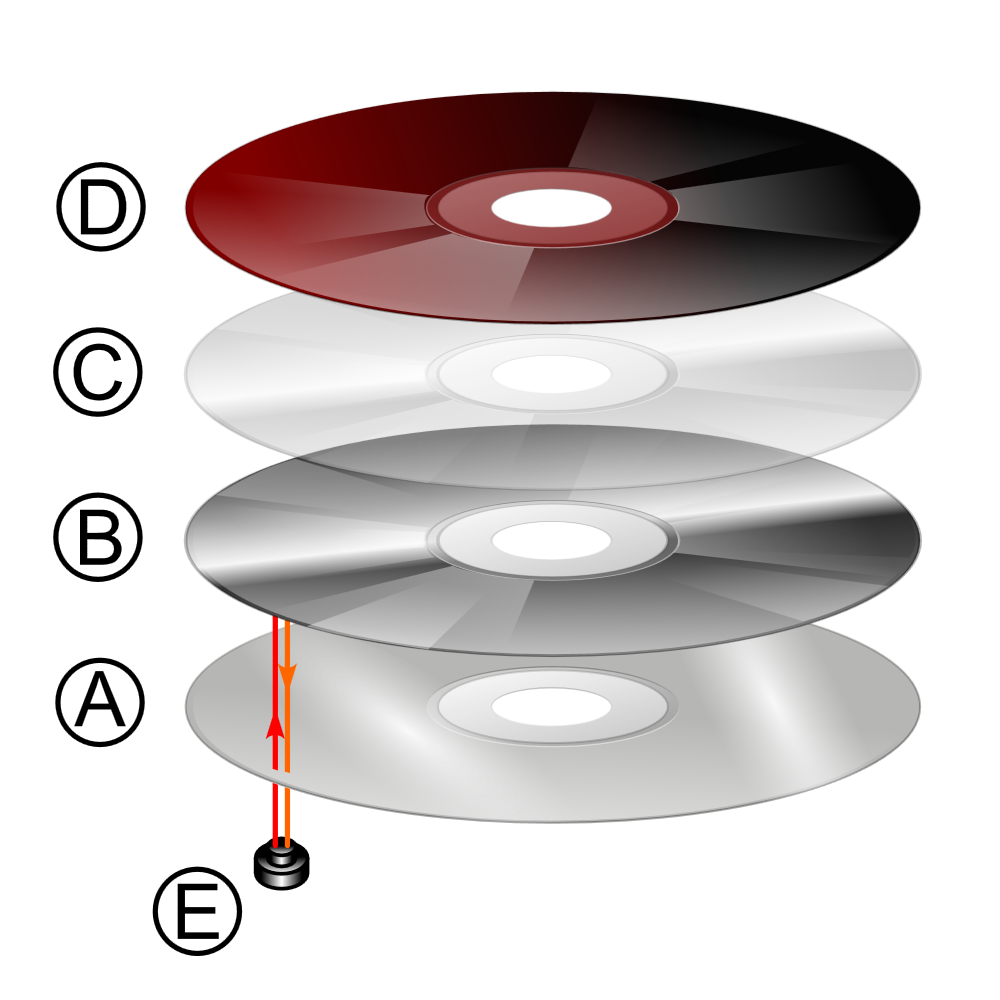 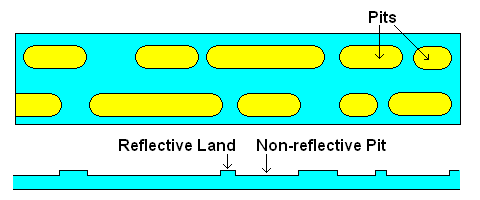 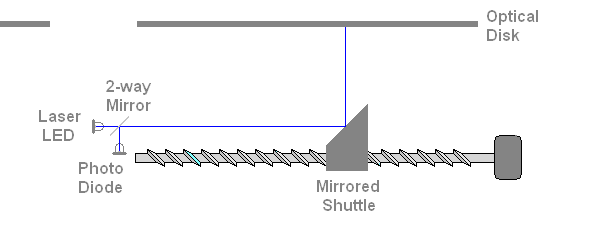 Optical Disk Technologies
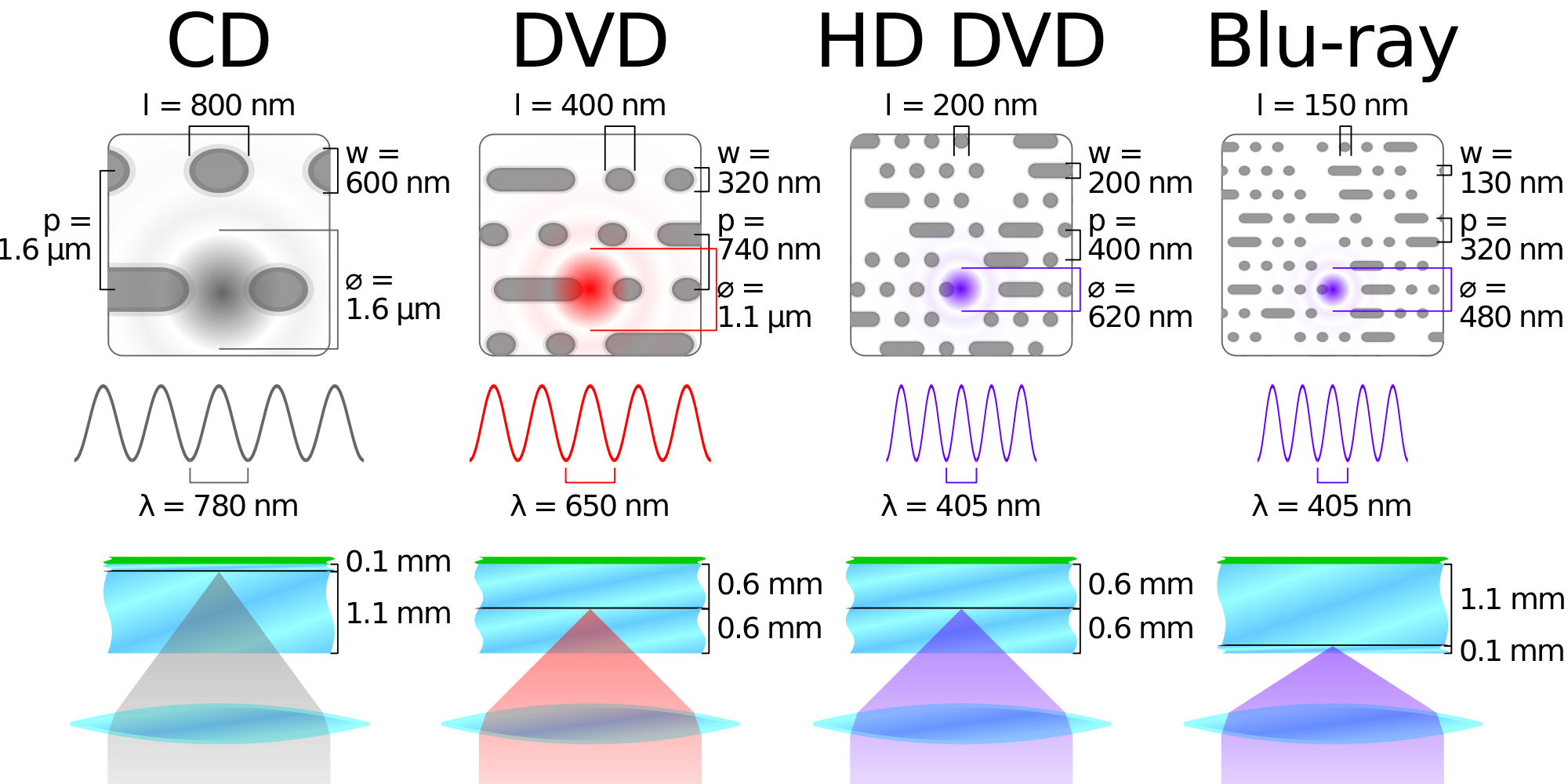 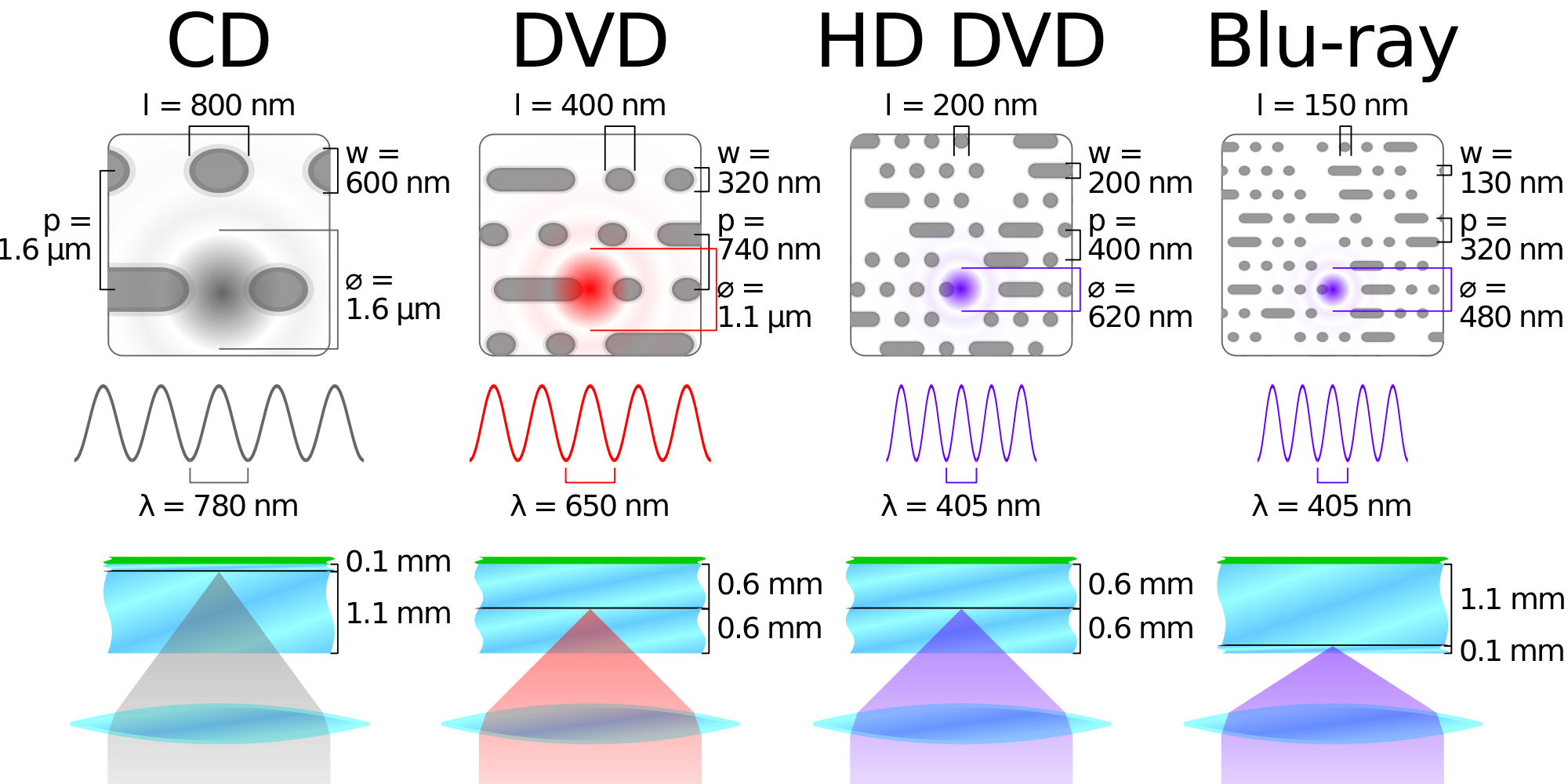 near infared
red
violet
Solid-State “Drives”
“Flash memory”
Used in solid state drives and memory sticks
Much faster “random access” than rotating disk
About 10,000 times faster
Substantially more expensive
About 5 times more per bit
Limited data retention time
About 10 years (1-2 years for older drives)
Limited number of lifetime write operations
About 5,000 writes per location
Seamless shuffling is used for “wear leveling”
Magnetic Tape
Tapes store data sequentially
Fast transfer, but no practical “random access”

Used only for low-use storage
Disaster recovery, offline storage
System Architecture
Keyboard
Mouse
Sound
Card
Video
Card
Input
Controller
System Bus
Front Side Bus
Hard
Drive
CD/
DVD
USB Port
L2
RAM
CPU
L1
Cache
Motherboard
The Storage Hierarchy
Frequency
Time
Units of Size
Before You Go
On a sheet of paper, answer the following (ungraded) question (no names, please):

	What was the muddiest point in today’s class?